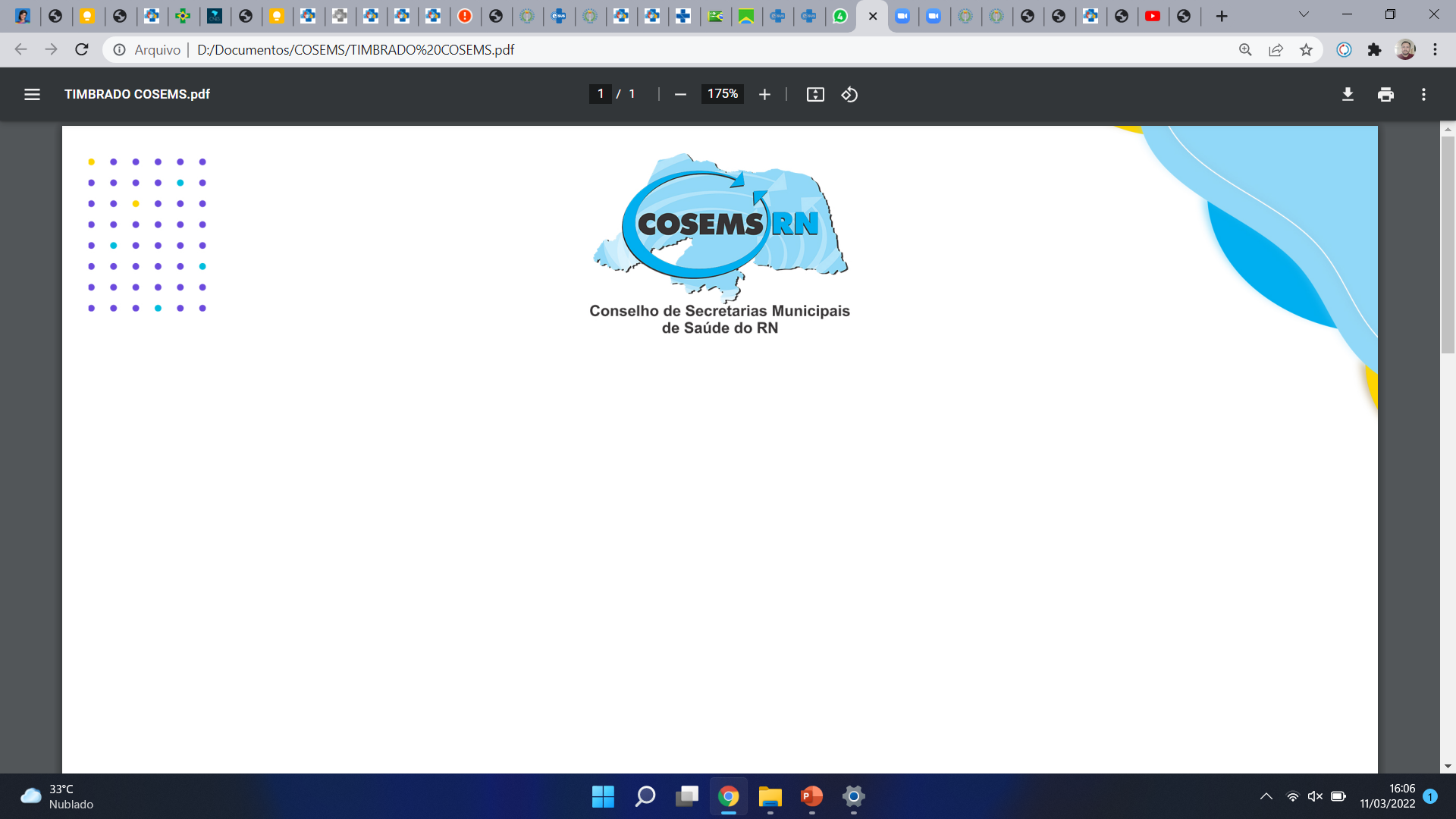 Esclarecimento sobre a mudança nos denominadores dos indicadores do componente de desempenho
do financiamento da APS
Conceitos
Componente desempenho
Tem como objetivo central conduzir o acompanhamento de pessoas nas condições consideradas
prioritárias.
Denominador
população-alvo que precisa ser acompanhada.
Denominador estimado
Proporção de pessoas que precisam ser acompanhadas pelas equipes do município, estimada com base
fontes ou pesquisas oficiais e incidindo na capacidade de cobertura da APS.
Denominador identificado (informado, Sisab)
Pessoas que o município identificou como possuindo a condição que é acompanhada no indicador
(a partir dos registros oficiais)
Regra de cálculo
Regra anterior
"Os municípios que no quadrimestre apresentarem quantitativo de pessoas cadastradas maior ou igual a 85% do potencial de cadastro municipal, terão seu indicador calculado com o denominador número de pessoas do SISAB (informado). Para os demais municípios (com cadastro municipal abaixo de 85% do potencial) será calculado também o denominador estimado".
Regra atual
Quando o município chegar a pelos menos 85% de população identificada na condição de acompanhada pelo indicador em relação à estimativa de população com a condição, deixa de ser utilziado o denominador estimado no indicador e passa a ser utilizado o denominador identificado.
Metodologia de uso dos denominadores conforme definição e uso no SISAB: aplicação no município exemplo.
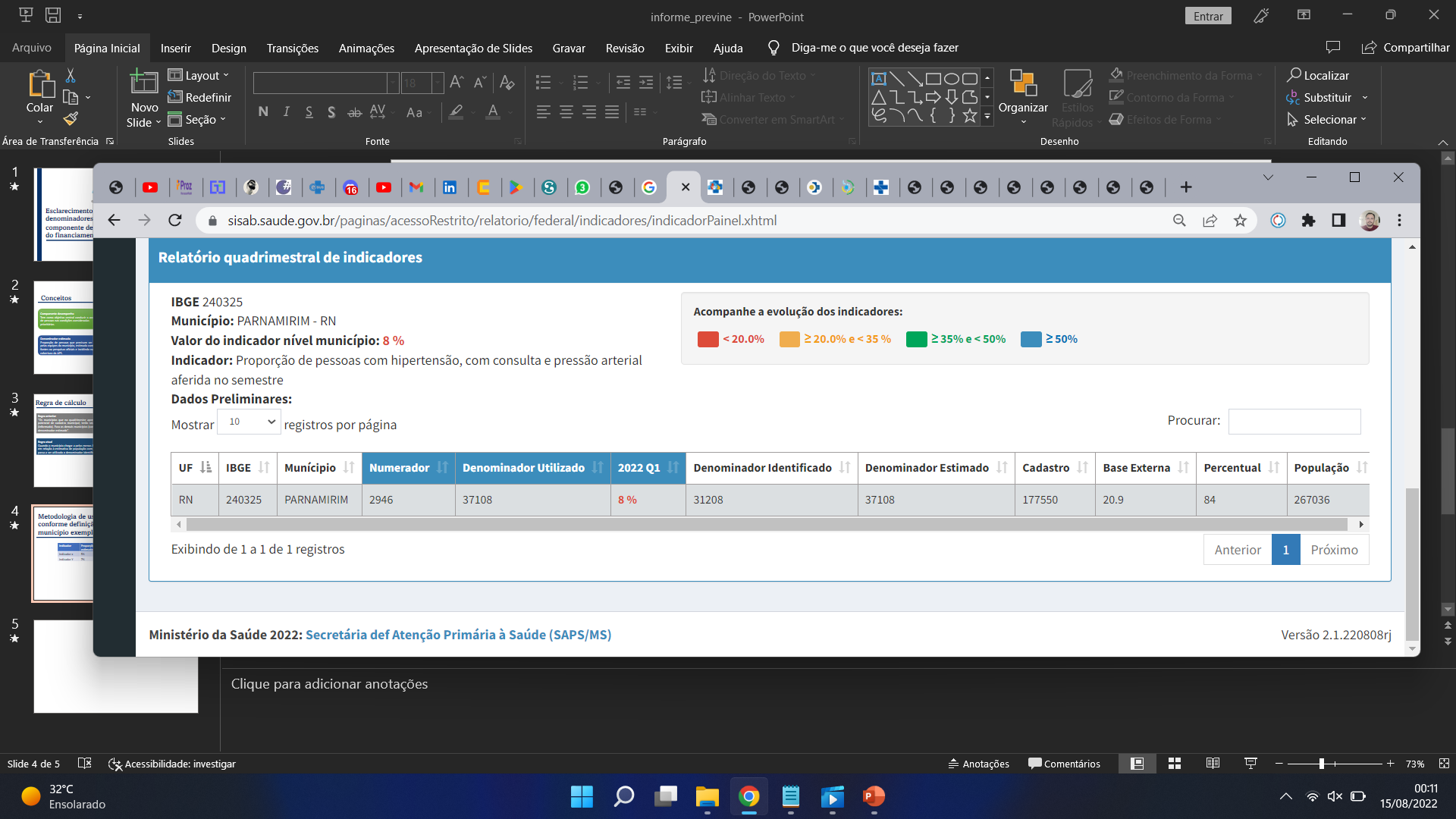 Até a próxima!